全然向祢
All For You
90
當讚美的旋律響起, 我的心全然向祢
當聖靈的恩膏滿溢，我的心不再封閉

讚美的清泉如春雨沐浴
我心中的喜樂川流不息
讚美的音符如雪花飄逸
心中的暖流冉冉升起
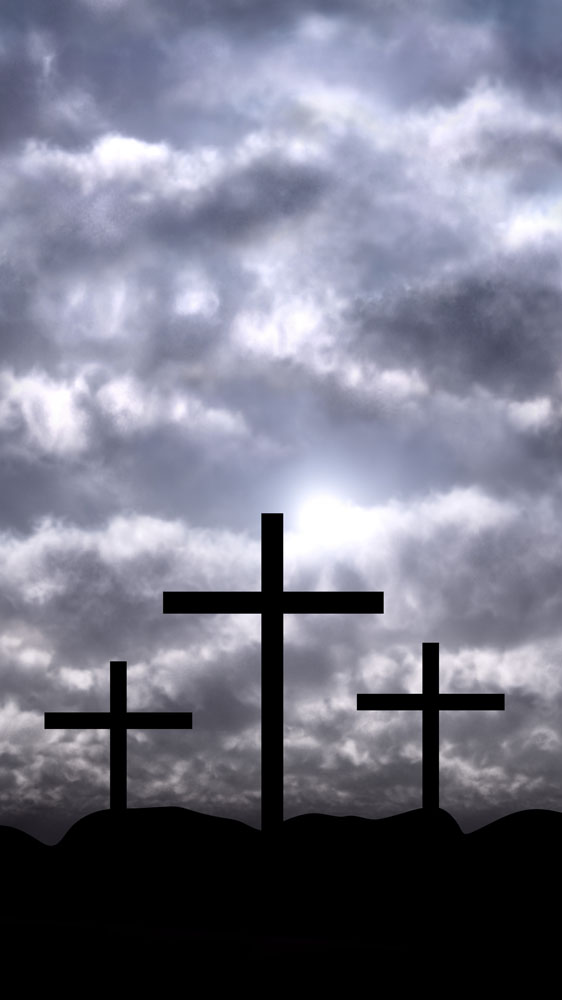 1/2
90
我要開口向祢讚美稱謝
永永遠遠讚美不停
永永遠遠稱謝不已

我要欣然向祢獻上自己
一生一世獻上自己
一生一世腳步不離
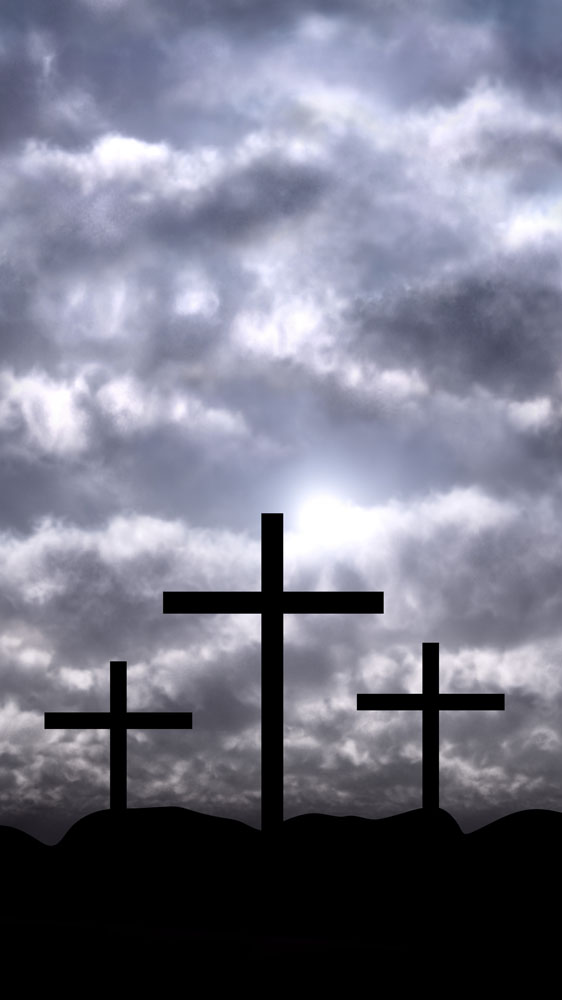 2/2